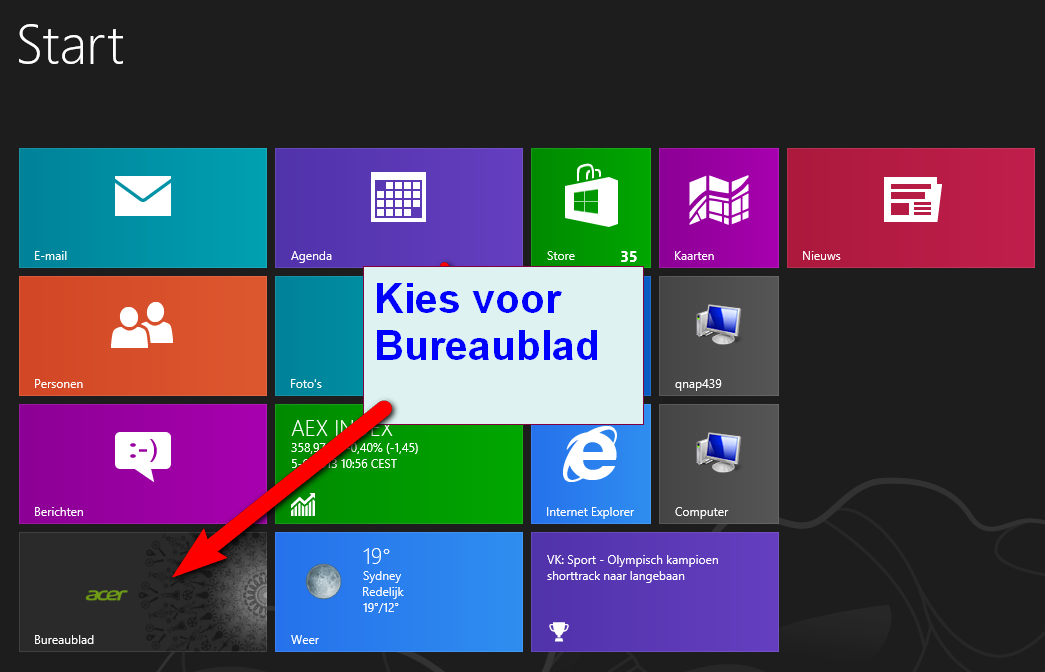 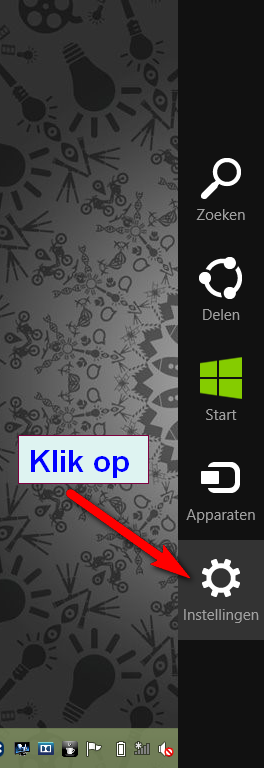 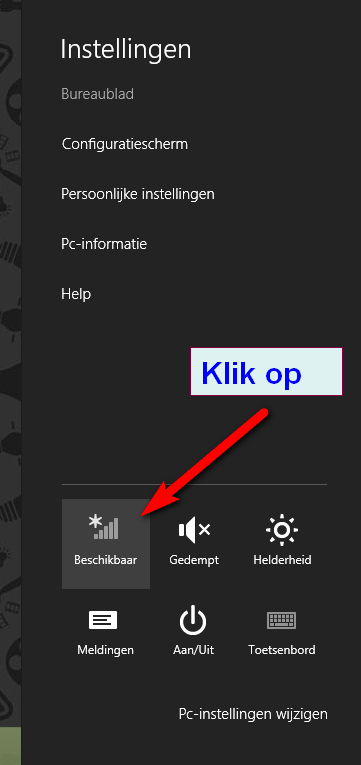 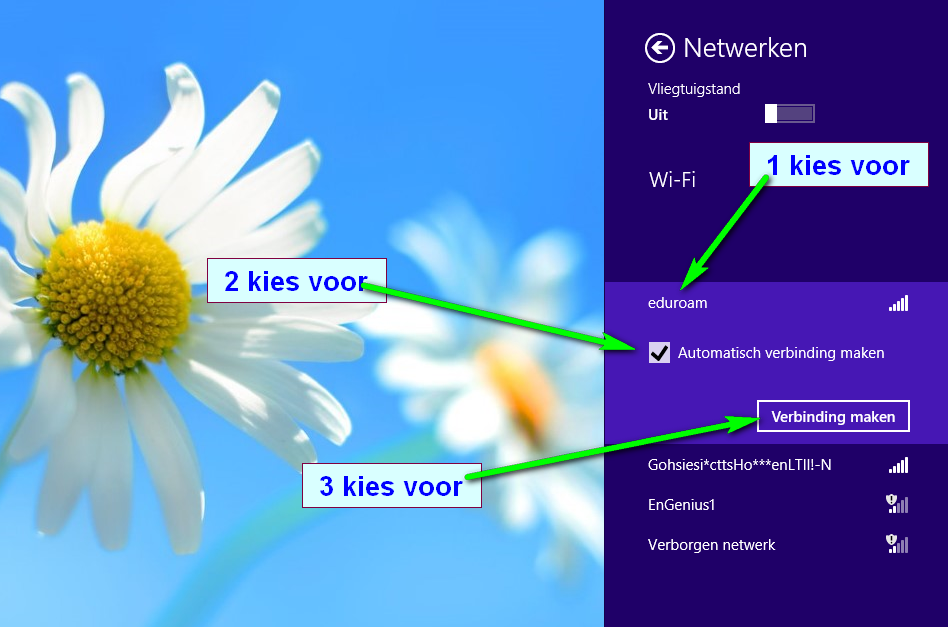 Jouw naam is bv:  Tony van de Hurk
                          of   Karel KlerksJouw OV-nummer is bv: 211245
Jouw email-adres van Helicon wordt: 
				tony.vd.hurk45@helicon.nl
				karel.klerks45@helicon.nl
Let op: 	de punten tussen voor- en achternaam en tussenvoegsel
	2 laatste cijfers van je OV-nummer
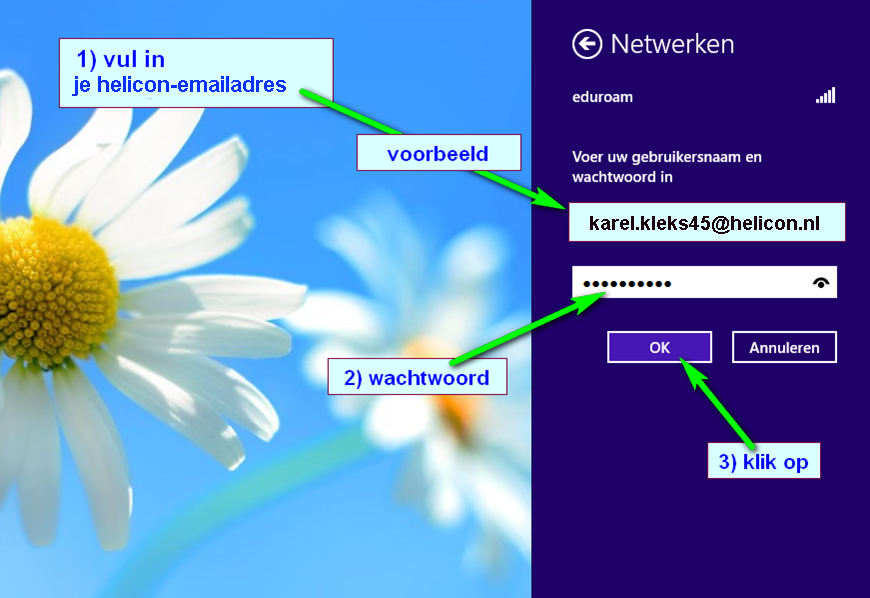 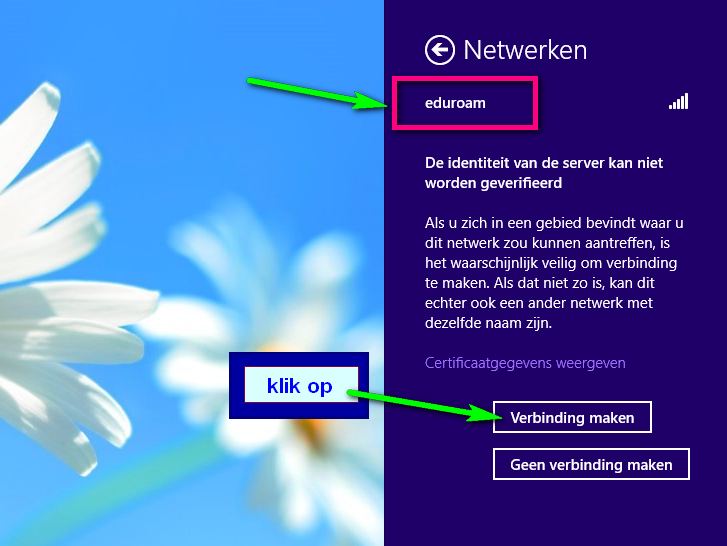 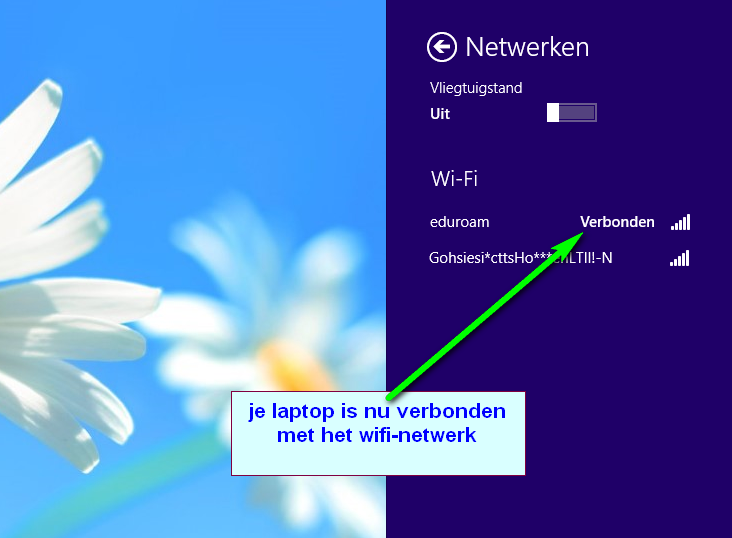